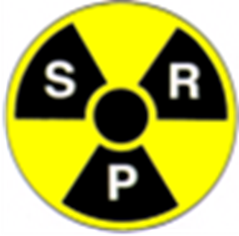 SRP Workshop on Ethical Dimensions of the Radiological Protection SystemJune 2014
ICRP / IRPA Cooperative Effort
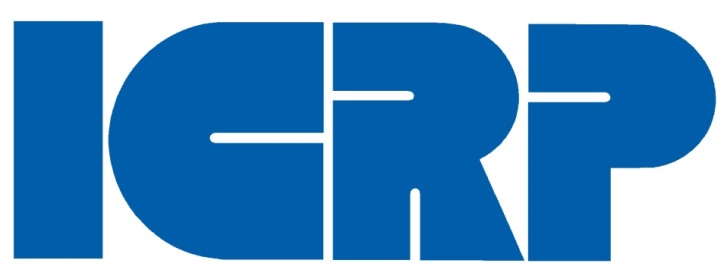 Task Group 94 on Ethics
of Radiological Protection
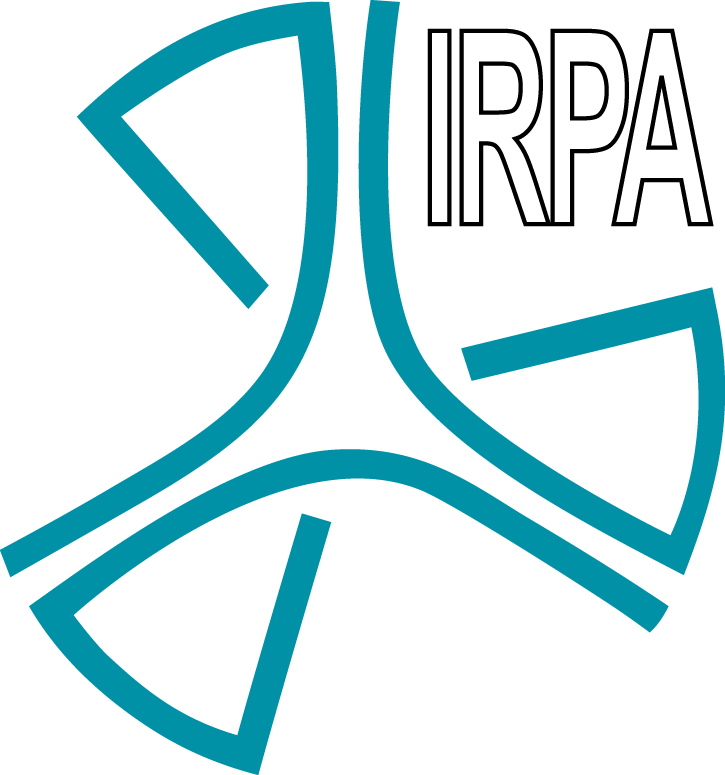 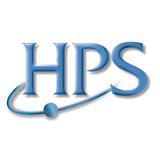 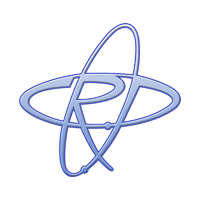 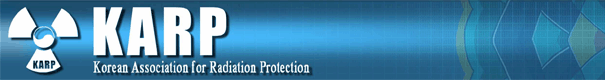 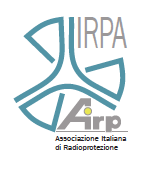 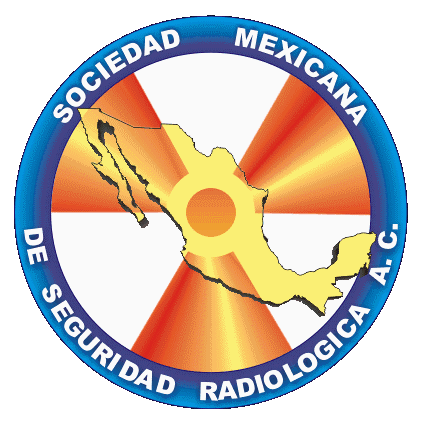 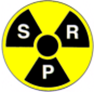 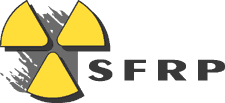 2
Background / Timeline
2009 – ICRP Committee 4 establishes a Working Party to reflect on the ethics of radiological protection

2012 – ICRP Main Commission formally initiates collaborative effort on philosophy of radiological protection, inviting IRPA to collaborate

Aug 2013 – 1st Asian workshop, Daejeon, Korea

Oct 2013 – ICRP Task Group 94 on Ethics of Radiological Protection is established

Dec 2013 – 1st European workshop, Milan, Italy

Jun 2014 – 2nd International Symposium on Ethics of Environmental Health, Budweis, Czech Republic (OPERRA Workshop on Ethics of Radiation Protection)

Jul 2014 – 1st North American workshop, Baltimore, USA
3
ICRP Task Group 94Ethics of Radiological Protection
Mandate
Develop an ICRP publication presenting the ethical foundations of the system of radiological protection

Consolidate the basis of the Recommendations
Improve the understanding of the system
Provide a basis for communication on radiation risk and its perception
4
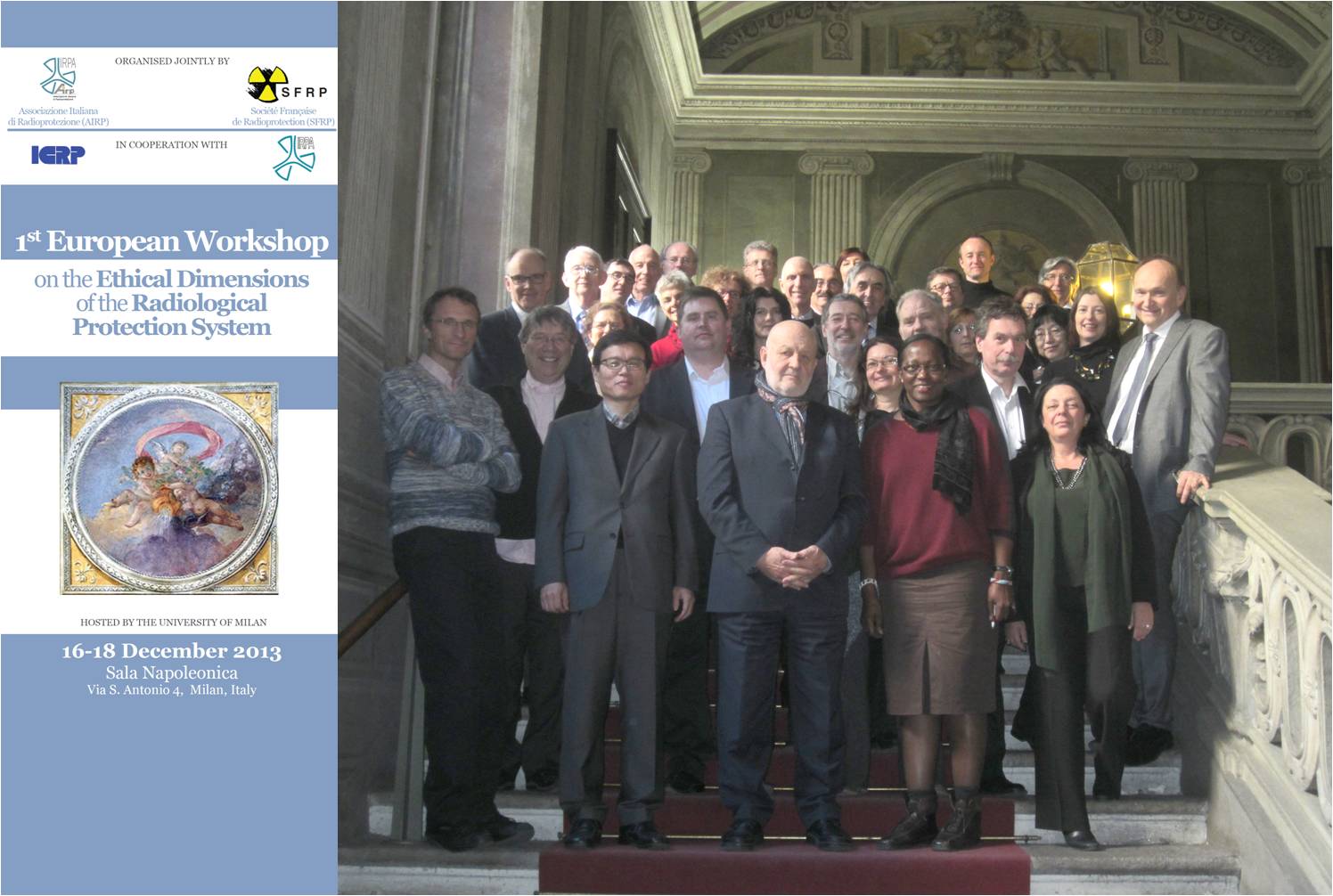 5
Workshop Objectives
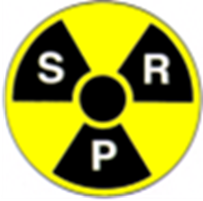 To share the current reflections about ethical dimensions of the radiological protection system. 
This will be undertaken through exploring the ethical values currently within the system of protection and through ‘shedding light’ on different aspects of practical implementation that raise ethical questions and value judgments. 
The outcome from the workshop will contribute to the joint ICRP/IRPA review of ethics and values within the management of radiation risk, including the aim of improving the understanding and communication of the system.  It will seek to build on the output from the Milan Workshop in December 2013, and will provide a basis for further discussion at the upcoming Geneva IRPA Regional Congress in June.
Today’s Agenda
0915-0930	Welcome by RC, round table introductions, scene setting
0930-1015	Ethical Basis of RP: Jacques Lochard 
1015-1100	Further Reflections: Roger Coates 
1100-1115	Coffee, including sign up for the three WGs
1115-1200	Radiation Protection and Professional Ethics: Jim Thurston 
1200-1215	WG aims and objectives – including balancing the three groups
1215-1245	Lunch (and collect thoughts)
1245-1530	Working Groups
1530-1615	Feedback from WGs 	
1615-1645	Conclusions
Group A: Ethics within the System of Protection
Given that the three fundamental principles of RP (Justification, Optimisation and Limitation) have clear ethical underpinning, what other ethical values should be reflected in the System of Protection?

Are these values (i) evidently present , (ii) present but hidden, or (iii) absent from the current System of Protection?
Group B: Ethics in the application of the System (‘Professional Ethics’)
What are the ethical challenges in the practical application of the System of Protection in the various fields of practice (medical, nuclear, etc)?

What are the common challenges across these fields?

How can we best ensure ethical behaviour, and what are our ethical responsibilities as professionals in a Chartered Society?
Group C: Challenges to communication and understanding of radiation and risk
What are the principal challenges to effective communication and understanding of the System of Protection?

To what extent do these challenges link to the ethical basis of the System?

What needs to be done to have a firmer basis for communication and understanding?